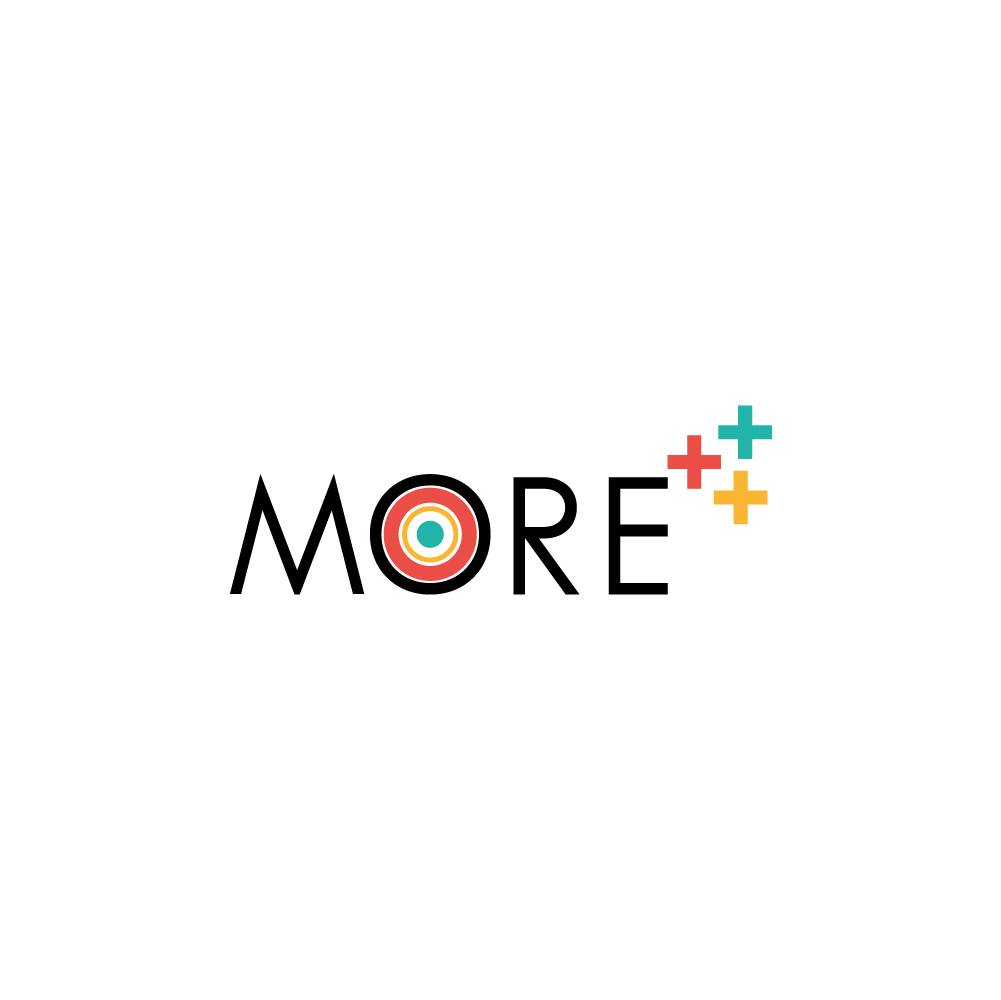 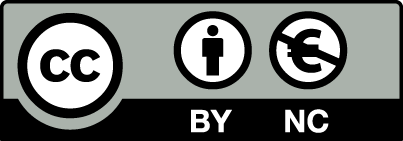 DigComp 2.2 – EU education framework for digital skills
Developed By: IDP & CIRCLE
Objectives and Goals:
At the end of this module you will be able to:
Objective 1:	Learn what is DigComp
Objective 2:	Learn the updates of DigComp’s 2.2 version
Objective 3:	Understand the usability of the tool
+++
Definition of 
Digital Competence
DigComp History
DigComp
Structure of DigComp
DigComp 2.1
+++
DigComp 2.2 in action
+
+++
DigComp 2.2
DigComp 2.2 update
+
+++
Unit 1: DigComp Framework
Section 1.1: A step back in the timeline…
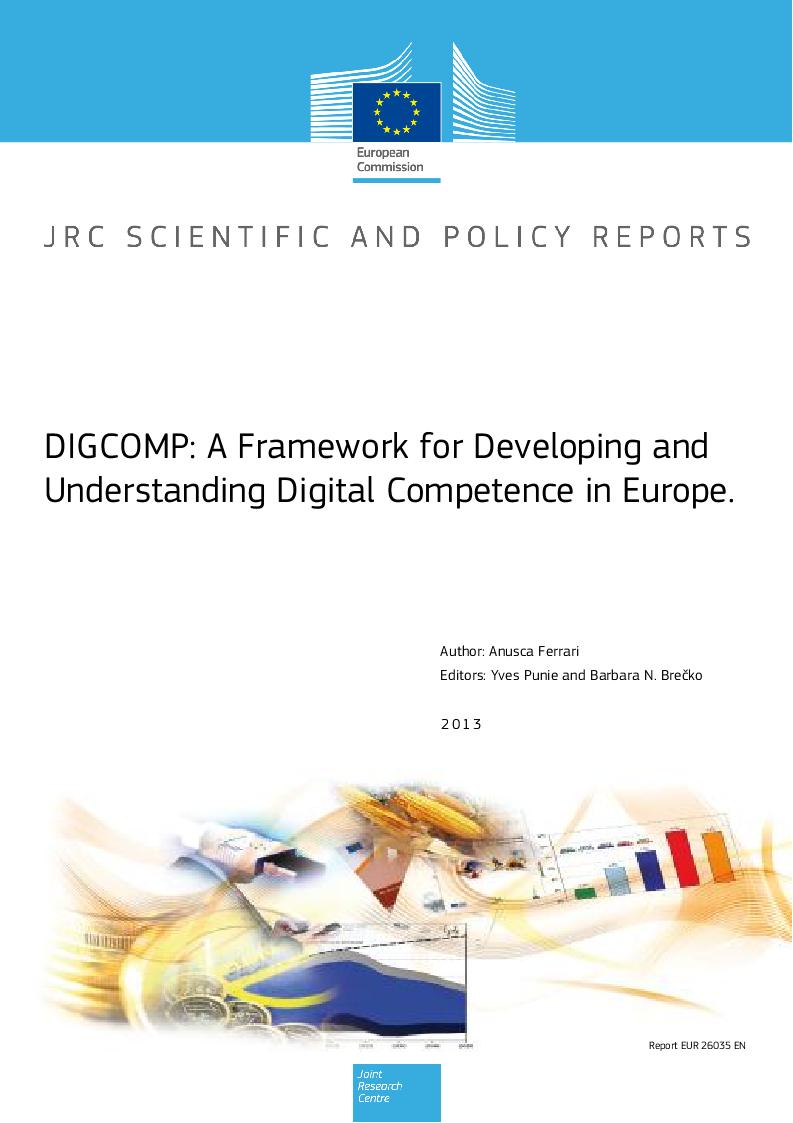 The European Digital Competence Framework for People, aka DigComp, provides for a standard EU reference model to set key competences that are needed by citizens to enhance their digital skills and IT literacy overall
DigComp established has the primary source of information for several initiatives and projects at national and international level aimed at improving digital competences of EU citizen.
Developed by the Joint Research Centre of the EU Commission, as of today the DigComp frameworks represent the most robust, reliable and multi-stakeholder scientific initiative to provide for a EU common understanding on  the fundamental building blocks of digital education.
Unit 1: DigComp Framework
Section 1.2: A step back in the timeline…but not too far
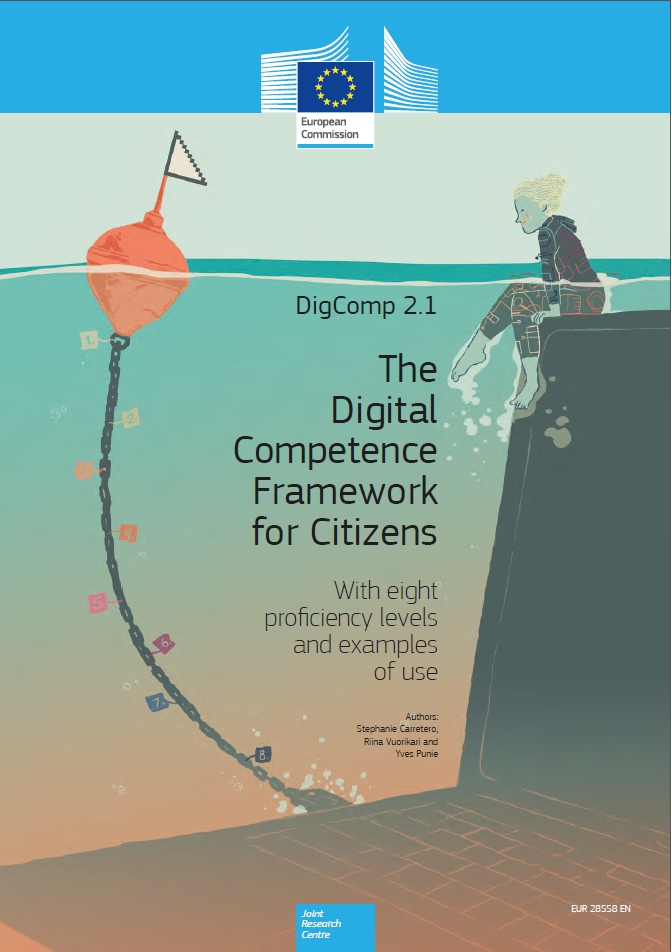 In 2018, we have one of the first official update of the framework, i.e., DigComp 2.1

The theoretical model remains the same, but now readers have finally access to a more streamlined and visually-appealing outline which provides for clear and aesthetically catchy interlinkages between the given competences and related sub-skills, knowledge and attitudes.
The major update consist in the brand new eight-layer progression model tracking learners progresses and proficiency on each of the given competences. 

The proficiency level as indicated by the framework is function of: 
The complexity of the task that the learner is capable of completing
The autonomy he / she has in the process
The cognitive domain involved
The DigComp 2.1 general eight-layer proficiency model
Unit 1: DigComp Framework
Section 1.3: Present times
In 2022, following the policy and institutional efforts to sustain the twin transition of EU societies and economies, the JRC of the EU Commission released the second official DigComp’s follow-up, i.e., DigComp 2.2
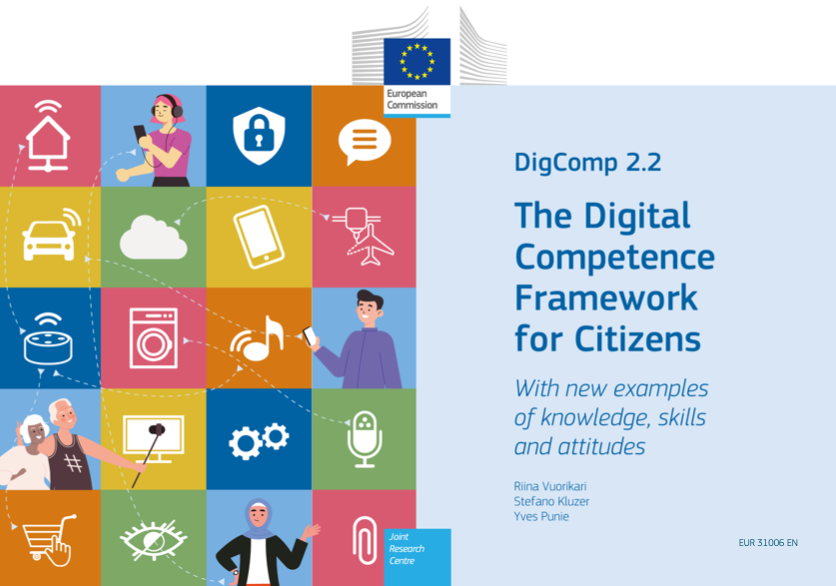 A relatively large number of stakeholders were consulted throughout the DigComp 2.2 upgrade process, including through the specific Community of Practice* that was established for this purpose (including experts from international organisations such as UNESCO, UNICEF, ILO, World Bank).
More than 250 new examples of applied knowledge, skills, and attitudes are listed in this ambitious new version.

The examples are intended to provide for tangible references and know-how of use to readers and users of the framework – and relevant in all domains of Lifelong Learning (i.e., AE, VET, etc)
*With IHF as well as active member
Unit 2: Content and structure of the DigComp
Section 2.1: A disclaimer – the official definition of digital competence
(...) confident and critical use of Information Society Technology (IST) for work, leisure and communication. It is underpinned by basic skills(*) in ICT: the use of computers to retrieve, assess, store, produce, present and exchange information, and to communicate and participate in collaborative networks via the Internet.
* Skills needed include the ability to search, collect and process information and use it in a critical and systematic way, assessing relevance and distinguishing the real from the virtual while recognising the links.

Individuals should have skills to use tools to produce, present and understand complex information and the ability to access, search and use internet-based services.

Individuals should also be able use ICT to support critical thinking, creativity, and innovation.
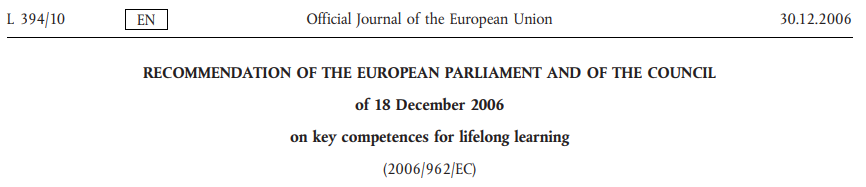 Unit 2: Content and structure of the DigComp
Section 2.2: The official definition of digital competence (in plain language)
Digital competence means engaging with and using digital technology for learning, at work, and for social participation in a confident, critical, and responsible manner. 
 
Information and data literacy, communication and teamwork, media literacy, digital content production (including programming), safety (including digital well-being and cybersecurity competencies), concerns relating to intellectual property, problem solving, and critical thinking are all included.
 
The competences include knowledge, skills, and attitudes; in other words, they are made up of concepts and information (also known as knowledge), descriptions of abilities (such as the capacity to do tasks), and attitudes (e.g., a mind-set to act, or react).
Unit 2: Content and structure of the DigComp
Section 2.3: Breakdown of the DigComp framework
With specific focus on the following transversal dimensions:

Fact-checking material and its sources, identifying fake news, and deep fakes. 

The tendency towards data-driven internet services and applications.

Interaction between users and AI systems.

The emergence of new technologies like the Internet of Things (IoT).

Concerns about environmental sustainability (e.g., resources consumed by ICT). 

New and contemporary situations (e.g., remote work and hybrid work).
Into-practice validation of the DigComp Framework
If your are interested to know more about the potentials and opportunities stemming from the operationalization of the DigComp, you have available a long list of case studies selected by the European Commission as good practices in implementation of the framework (click on the image to access the file):
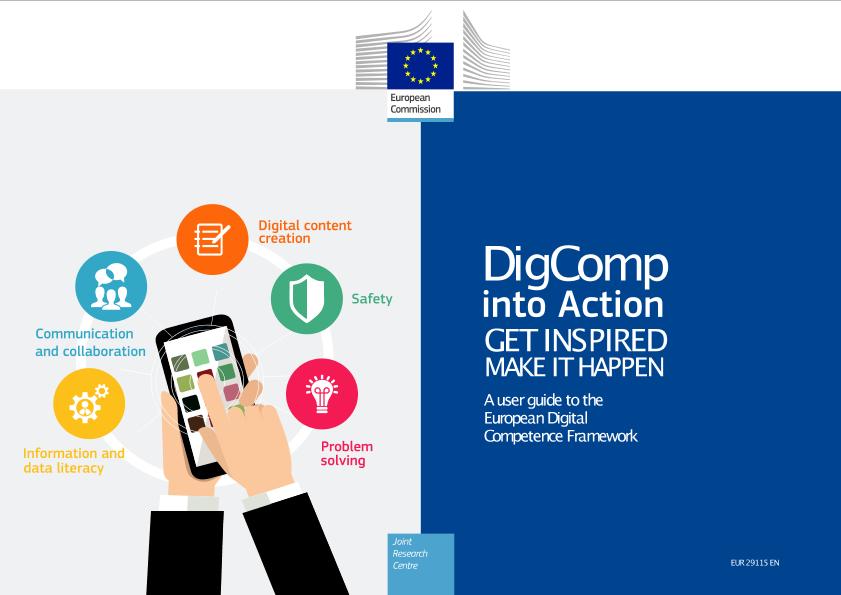 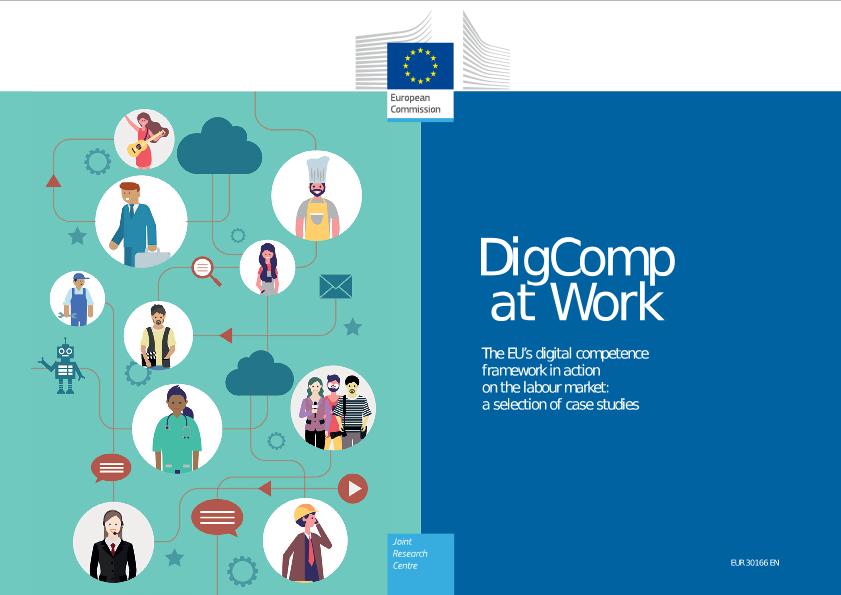 Summing up
+++
DigComp
The European Digital Competence Framework for People, sometimes referred to as DigComp, provides a mechanism to enhance citizens' digital competence while supporting national frameworks and digital skills agendas.
+++
DigComp 2.0
DigComp 2.0 was published in 2016. It was an update designed to clarify the concepts and to adapt the content to the changing needs and to users suggestions.
+++
DigComp 2.1
DigComp 2.1, a version of the framework, was released in 2018 and was based on the reference conceptual model given in DigComp 2.0.
+++
DigComp 2.2
More than 250 new examples of knowledge, skills, and attitudes included.
Self-assessment test:
When was DigComp 2.2 published?
How many competence areas has DigComp?
2020
2021
2022
3
4
5
AI and internet of things are included in:
A new element of DigComp 2.2 was:
DigComp
DigComp 2.0
DigComp 2.2
A wide-ranging stakeholder’s participation
The definition of digital competence
The inclusion of EQF levels
How many examples are provided by DigComp 2.2?
150
200
250
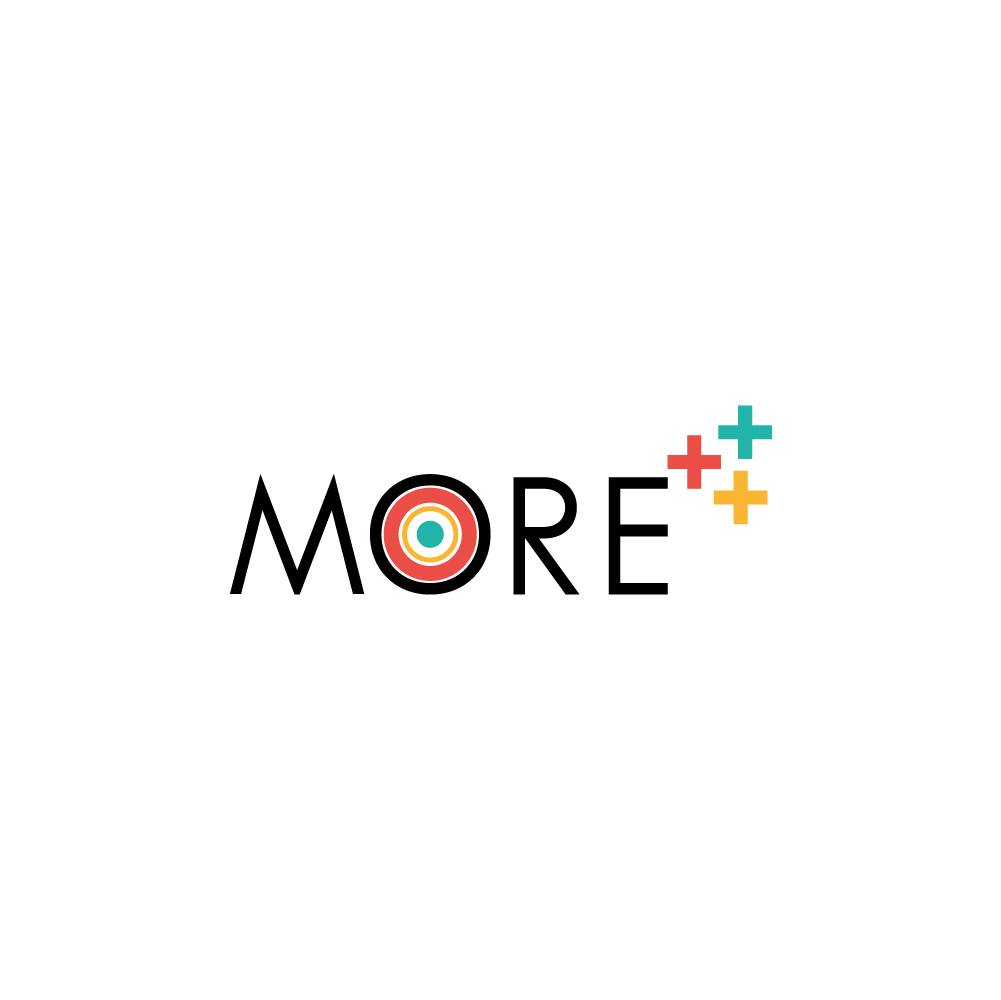 THANK YOU
moreproject.eu